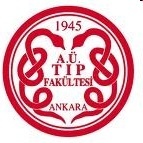 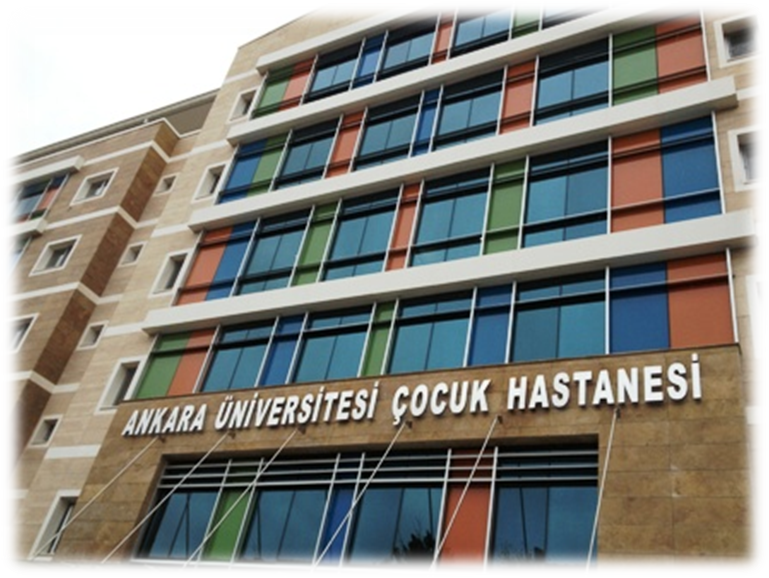 Cinsiyet Gelişim Bozukluklarında Yaklaşım/Atipik genitalya
Dr Merih Berberoğlu
Ankara Üniversitesi Tıp Fakültesi
Çocuk Endokrinolojisi Bilim dalı
2018-2019
Terminoloji
Consensus Statement on management of intersex disordersPediatrics 2006; 118: 488-500
İnterseks
Psödohermafrodit
Hermafrodit
Sex reversal (tersine cinsiyet)
Cinsiyeti hedef alan tanı
İfadeleri hastaları rencide 
Ediyor ( Kuşkulu genitalya /ambigious
Global disorders of sex development
Update since 2006: Perceptions, approch and care
Horm Res paediatr 2016; 85: 158-180
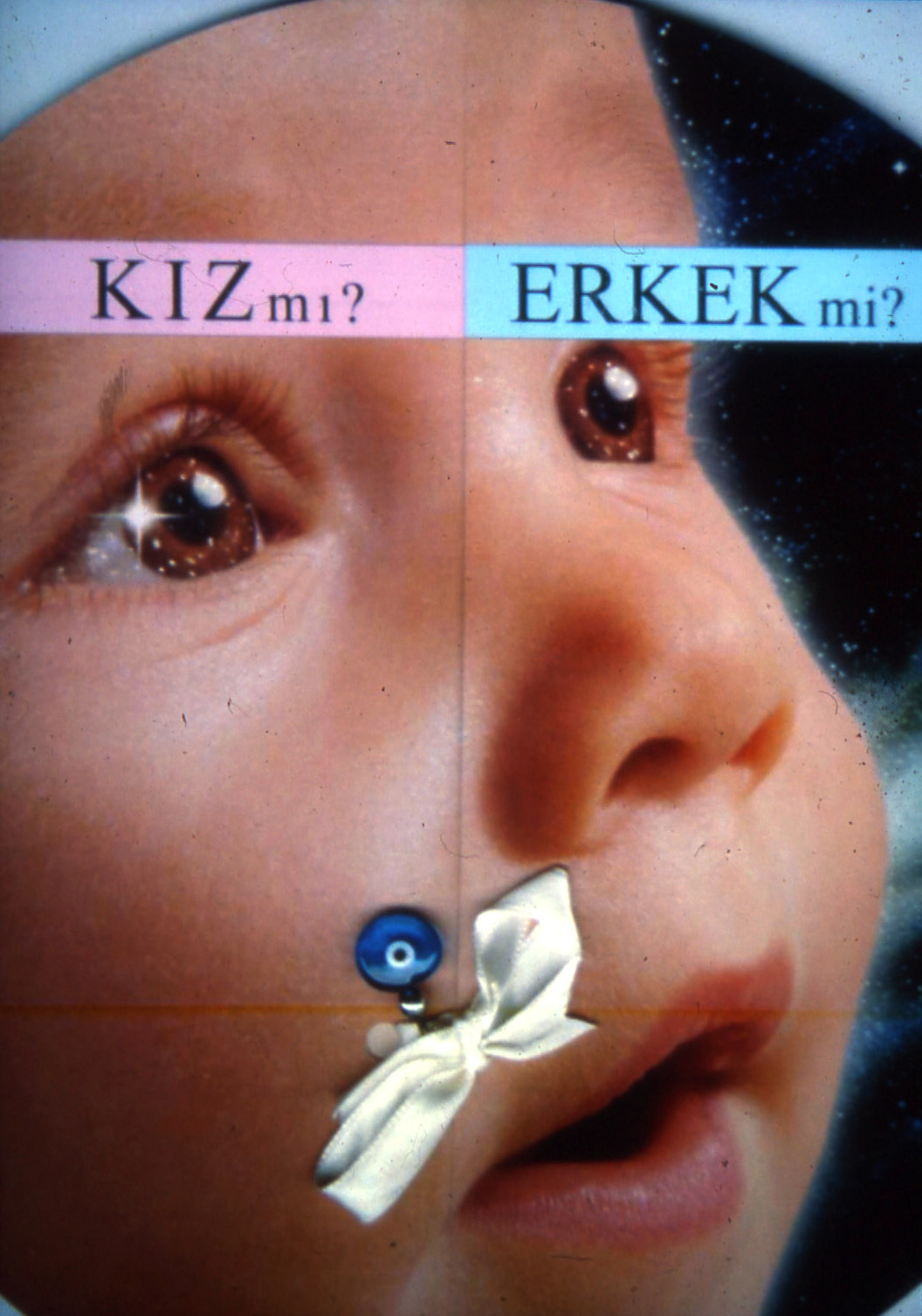 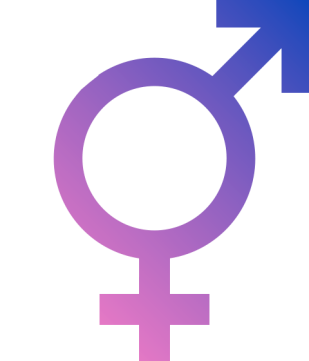 Kronolojik olarak cinsiyet gelişimi
genetik cins
gonadal cins
İç genital
Dış genital
vücut cinsi
doğum odasında 
söylenen cins
Kritik zaman 
birinci trimestir
? ?
Seçilen cins
cinsel rol
Cinsiyet gelişimi sırasında tüm genler aynı anda fonksiyonel değildir
Gen ekspresyon zamanlaması farklıdır
Gelişim boyunca ekspresyon derecesi de aynı değildir
Ekspresyon kontrolü
Transkripsiyon faktörler (orkestra şefi)
CİNSİYET GELİŞİMİNDE 3 ADIM
Genetik cins
Undiferansiye yapıların formasyonu
Gonad gelişmesi
İç genital organ duktal sistemi
Genital köprü
Fenotipik cins
İki cinste de
ortak
6.hafta
PAX2
Emx2
Lhx1
LIM1
İntermediyal Mezoderm
Homeobox Genler (Lhx9)
SF-1
WT-1
Mezenşiyal
Komponent
-Teka hücreleri
-Leydig hücreleri
-mezonefrik duktal sistem
BipotansiyelGonad
Epitalyal
Komponent
-granüloza hücreleri
-Sertoli hücreleri
46, XY Genotipde
SRY  ® var (Yp11.3)
Y kromozomu 1959
SRY 1990 yılından beri
 cinsiyet belirlemedeki rolü iyi biliniyor
SRY etki mekanizması hala iyi bilinmiyor
DAX-1
Tek doz
SRY
SOX9
SF-1
WNT4
DAX1
M33
DHH
GATA4
FGF9
DMRT1/2
ATRX
ARX
SOX8
FATE
Vanin-1
Tescalcin
DAX-1 
Doz bağımlı
Her iki gonad içinde gerekli
Erkek genler aktive olur
MEZODERM
SF-1,LIM1
WT-1,EMX2
BİPOTANSİYEL GONAD
GONAD
Star, P 450 SCC, P 450 C 17
3 BHSD, 17 BHSD
SOX-9
SRY+SF1
DAX-1
Wnt-4
OVER
TESTİS
AMH
FGF9
DHH
SERTOLİ  	LEYDİG
Testis
İniş
Insl3
Lgr8
TESTOSTERON
MÜLLER
Uterus
Tüpler
1/3 Vajen
İÇ GENİTAL
WOLF
Epididim
Ductus deferens
Seminal vezikül
MAMLD1
Testosteron üretimi
Kritik zamanda
WNT7A
Eks AMHRII
GENİTAL SİNUS
2 / 3 VAGEN
PROSTAT
(5 a REDÜKTAZ) DHT
GLANS 
PENİS
KLİTORİS
(  )
DIŞ GENİTAL
( )
L. MİNOR
PENİL
GÖVDE
L. MAJOR
SKROTUM
SF: Sterogenetik Faktör:
Testisin İnişi
Trans abdominal iniş INSL3 bağımlı ve gubernakuluma yöneliktir
Transabdominal iniş (Faz 1)
İnguinoskrotal iniş ( Faz 2)
Mekanik anatomik faktörler
AMH
INSL3(İnsülin-like peptid)
Testesteron
Hormonal faktörler
Androjen
Aktif
migrasyon
Prosessus vaginalis genişler
Gubernakulum external inguinal halkadan geçerek skrotuma ilerler.
Testis processus vaginalis içinden skrotuma iner.
Prosessus vaginalis oblitere olur.
Kaudal genital ligament geriler.
Gubernakulum büyür, şişer
Şişme
DHT
Genital köprü
GLANS 
PENİS
KLİTORİS
(  )
( )
PENİL
GÖVDE
L. MİNOR
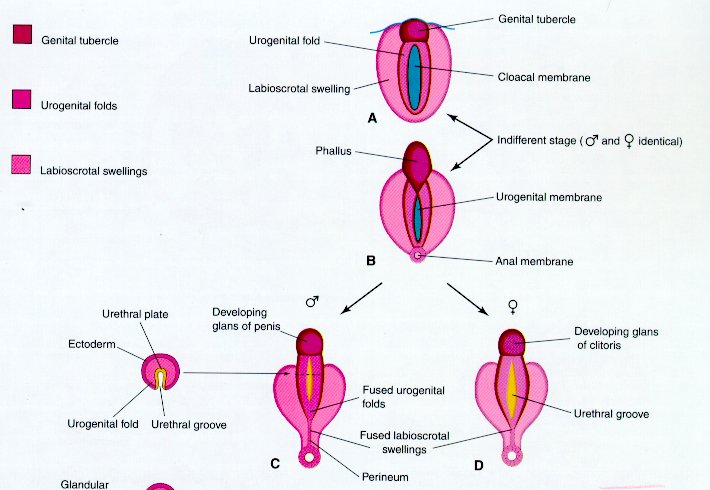 L. MAJOR
SKROTUM
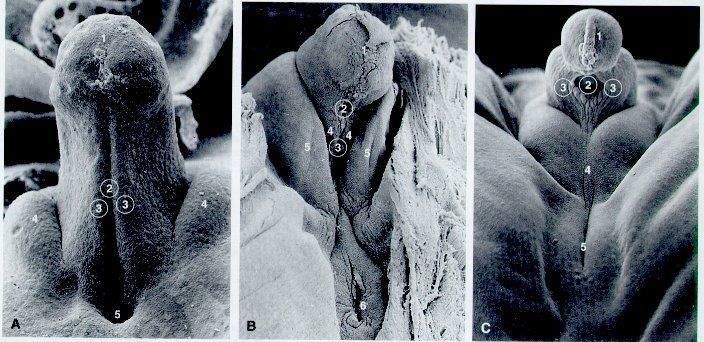 DIŞ GENİTALYANIN GELİŞİMİ
46, XX Genotipde
SRY  ® Yok
DAX-1

Antitestis
FOXL2
eksprese olur
Çift doz
Erkek genler inaktive olur
MEZODERM
SF-1,LIM1
WT-1,EMX2
BİPOTANSİYEL GONAD
GONAD
SOX-9
SRY
DAX-1
FOXL2
OVER
TESTİS
SERTOLİ 	 LEYDİG
AMH
TESTOSTERON
MÜLLER
Uterus
Tüpler
1/3 Vajen
İÇ GENİTAL
WOLF
Epididim
Ductus deferens
Seminal vezikül
WNT4
GENİTAL SİNUS
2 / 3 VAGEN
PROSTAT
(5 a REDÜKTAZ) DHT
GLANS 
PENİS
KLİTORİS
(  )
DIŞ GENİTAL
( )
L. MİNOR
PENİL
GÖVDE
L. MAJOR
SKROTUM
SF: Sterogenetik Fökter:
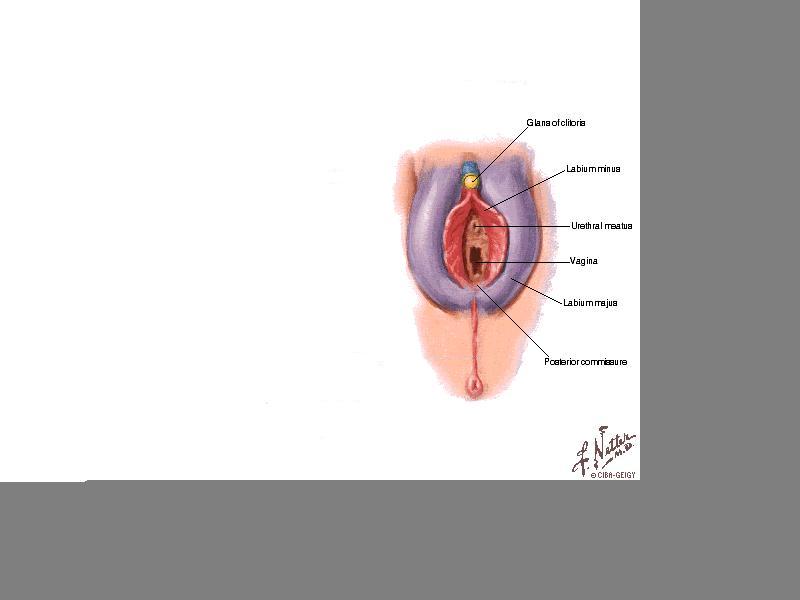 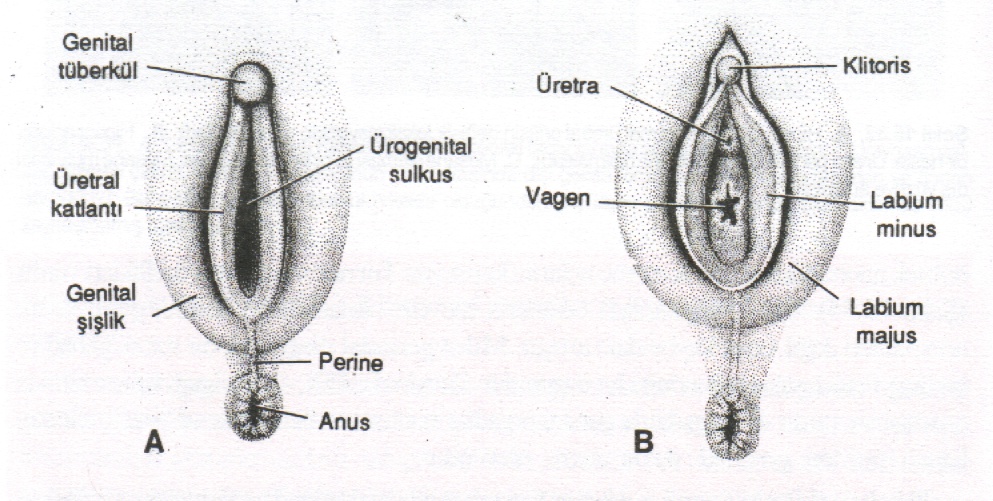 GLANS 
PENİS
KLİTORİS
(  )
( )
L. MİNOR
PENİL
GÖVDE
L. MAJOR
SKROTUM
DIŞ GENİTALYANIN GELİŞİMİ
Over Gelişimi
Rspo1,WNT4            germ hücre migrasyonu
Wnt4,FOXL2           primordial follikül formasyonu
WNT4,SF1                primordial follikül maturasyonu
SRY olmamalı
2 XX olmalı
Female-spesifik genler eksprese olmalı
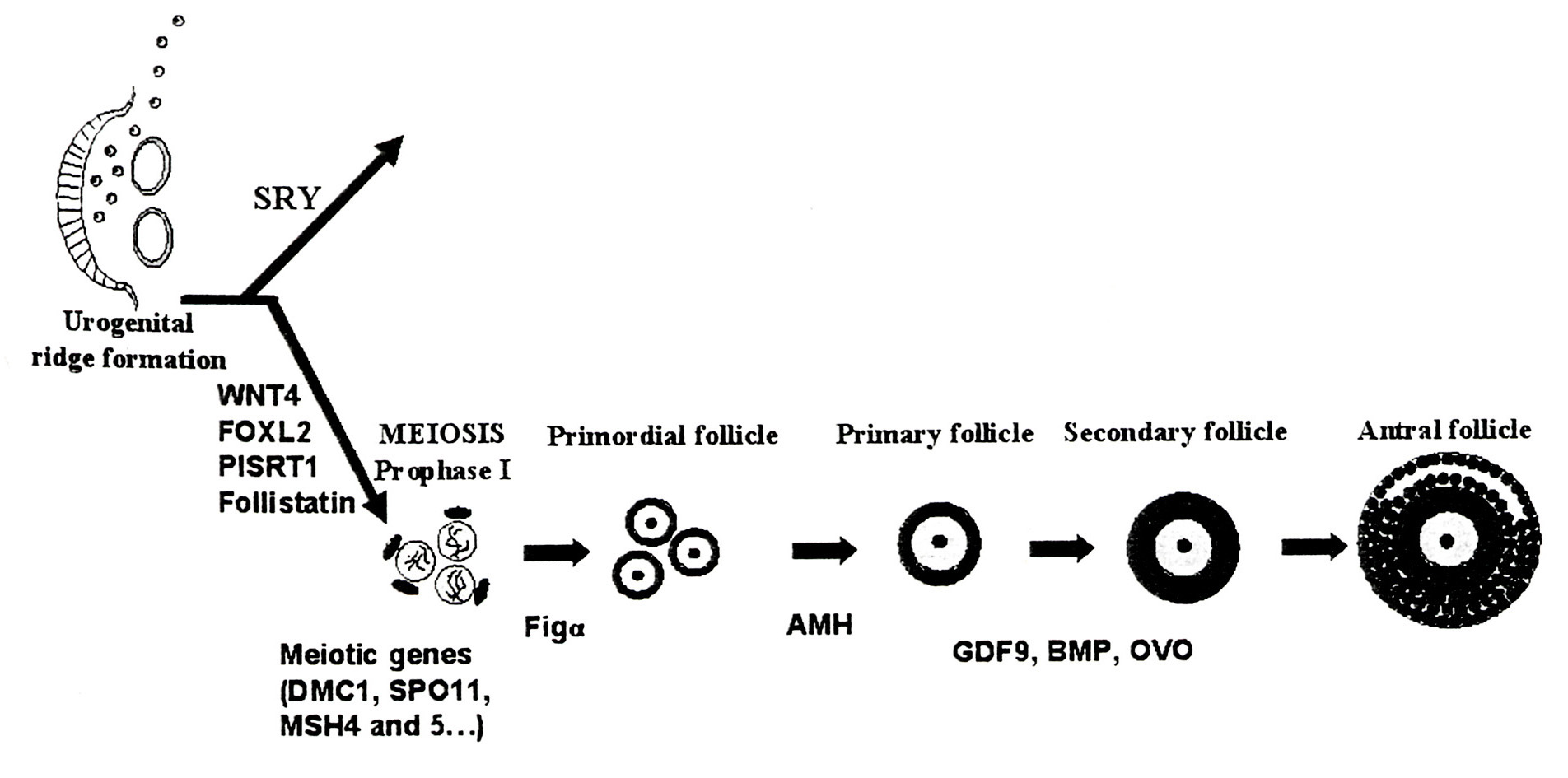 Testis farklılaşması
Rspo1 ve FOXL2
Birlikte SOX9’u 
Down regule eder
Over Gelişimi
Erkeklerde iç ve dış üreme organları
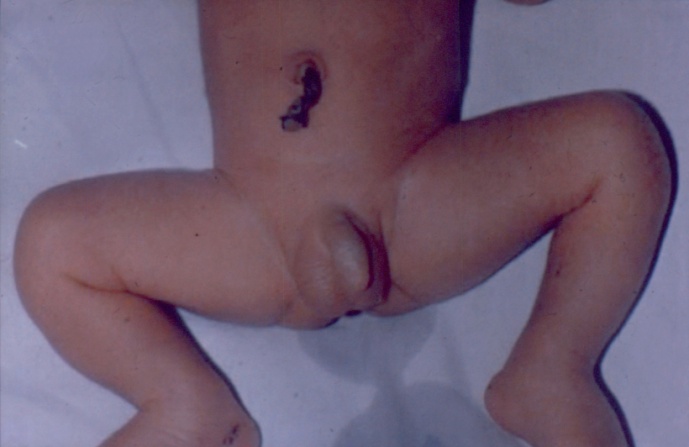 Testisler ilk 6 ayda inmediyse çocuk cerrahisi yaklaşımı
Hipospadias ne kadar aşağı yerleşimliyse 
o kadar önemli
Kızlarda iç ve dış üreme organları
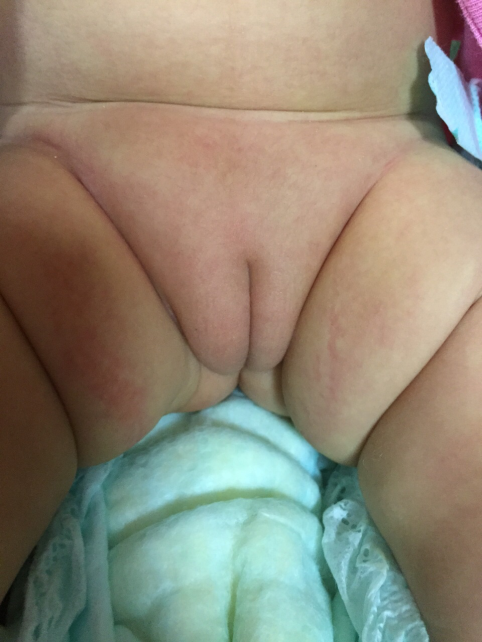 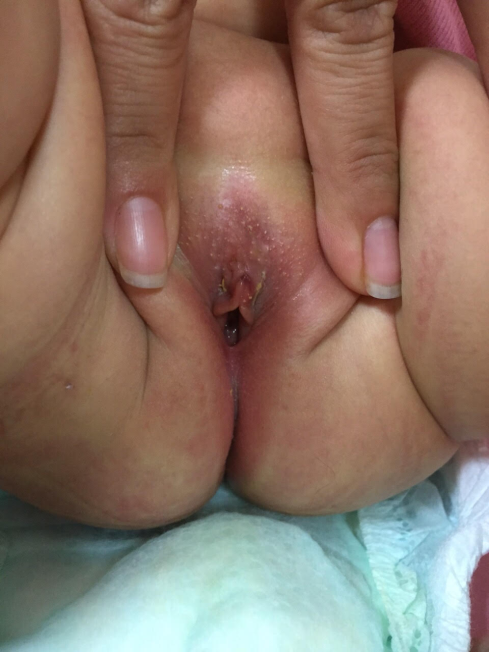 Labia minora füzyonu virilizasyon değil
 Her kız bebekte vajen açıklığı görülmeli
İnguinal kanal ve labialar içinde kitle olmamalı
Pretermlerde kliteromegali demekte acele edilmemeli
ATİPİK/AMBİGİOUS GENİTALYADA KULLANILAN TERMİNOLOJİ
Yenidoğan dönemi endokrin hastalıkları 2011 sayfa 369
CİNS KROMOZOM
CGB
Kline felter 1/500-1000
Turner 1/2500
46,XY CGB
1/ 20000
46,XX CGB
1/14000-15000
Androjen Biyosentez Def.

LH reseptör Def.

5α-Redüktaz Eksikliği

Androjen Duyarsızlık Sendromları

 AMH ya da AMH reseptör Def.

Zamanlama Def.

Endokrin Bozucular

Kloakal Ekstrofi
Androjen Sentez/ 
Etkinlik yetmezliği
Prenatal 
Androjen
Yüklenmesi
Testis Gelişim
bozuklukları
Over
Gelişim
bozuklukları
İnterseks İnsidans: 1/4500-1/5500
Chicago Sınıflamasına
46,XX CGB NEDENLERİ
ANDROJEN FAZLALIĞI
	A. FÖTAL KAYNAKLAR
		1. KONGENİTAL ADRENAL HİPERPLAZİ
			a. 21 OHD
			b. 11 OHD
			c. 3 bHSD
		2.  AROMATAZ EKSİKLİĞİ
	B. ANNEYE AİT NEDENLER
		1. İatrojenik 
		2. Virilize over ya da adrenal tümörler
		3. Gebelikte virilize luteoma
		4. Annede KAH
	C. BELİRLENEMEYEN KAYNAKLAR
		1. ? Gebelikte virilize luteoma
		2. ? Plasental aromataz eksikliği
ÜROGENİTAL SİNUSUN NON-ANDROGEN FARKLILAŞMA ANOMALİLERİ ( ürogenital sistem anomalileri, MURCS benzeri)
OVER GELİŞİMİ İLE İLGİLİ BOZUKLUKLAR:
Ovotestiküler CGB
SRY+, Duplike SOX9
	 testiküler CGB
3) Gonadal disgenezis
Virilize  dişilerin  en  sık  görülen  nedeni
       
                       KAH
KAH  insidans: 1/ 14000-15000
ACTH
KOLESTEROL
PREGNENOLON
17 a –OH
PROGESTERON
PROGESTERON
17 a –OH
PREGNENOLON
DEOKSİKORTISOL
DEOKSİKORTIKO-
STERON
DİHİDRO
ANDROSTERON
KORTICOSTERON
KORTISOL
TESTOSTERON
ALDOSTERON
ESTRADIOL
ANDROGEN 
ESTROGEN
MINERALO-KORTIKOID
GLUKOKORTIKOID
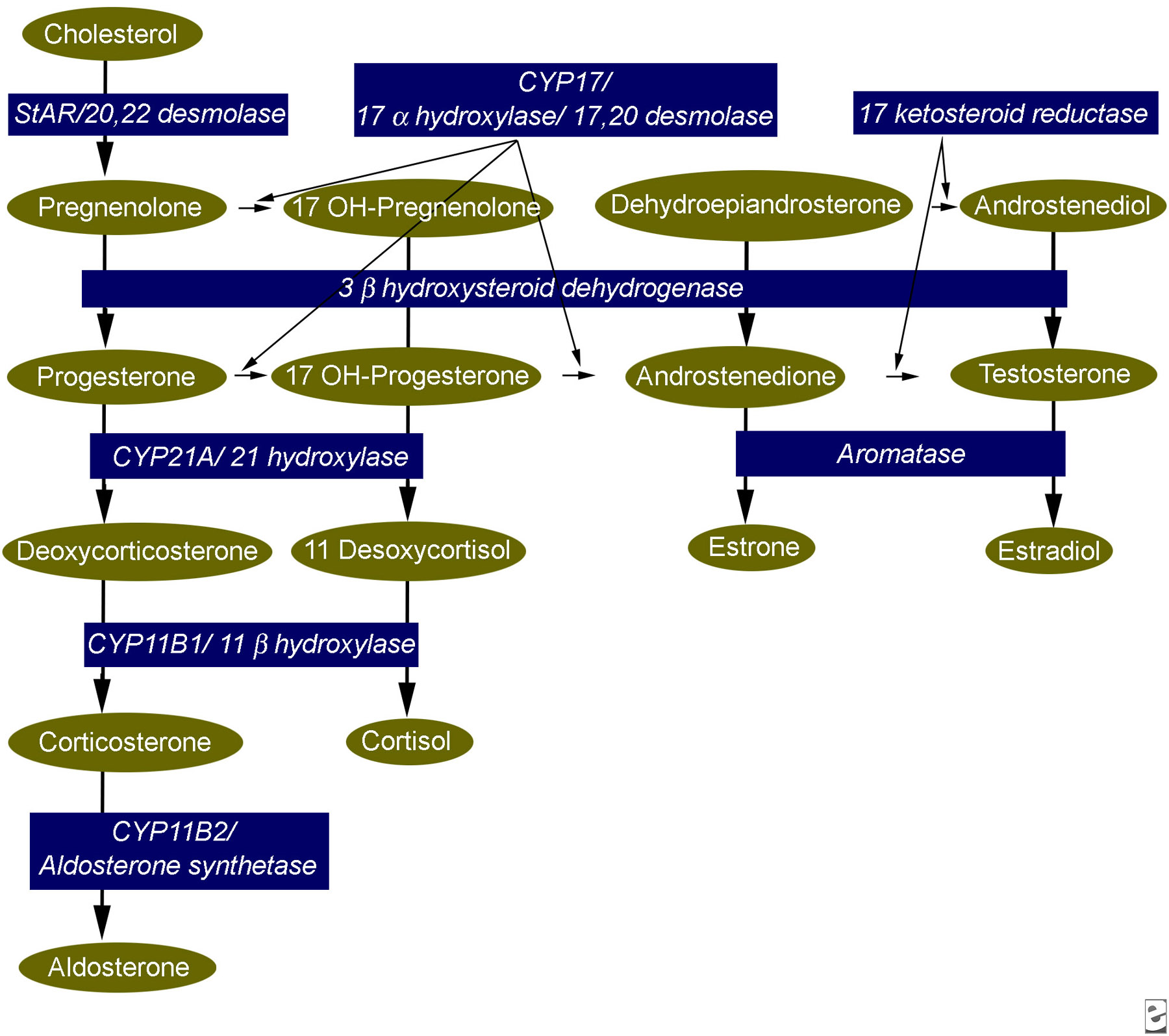 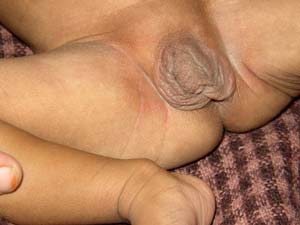 Adrenal Korteksdeki Steroidogenez Basamakları
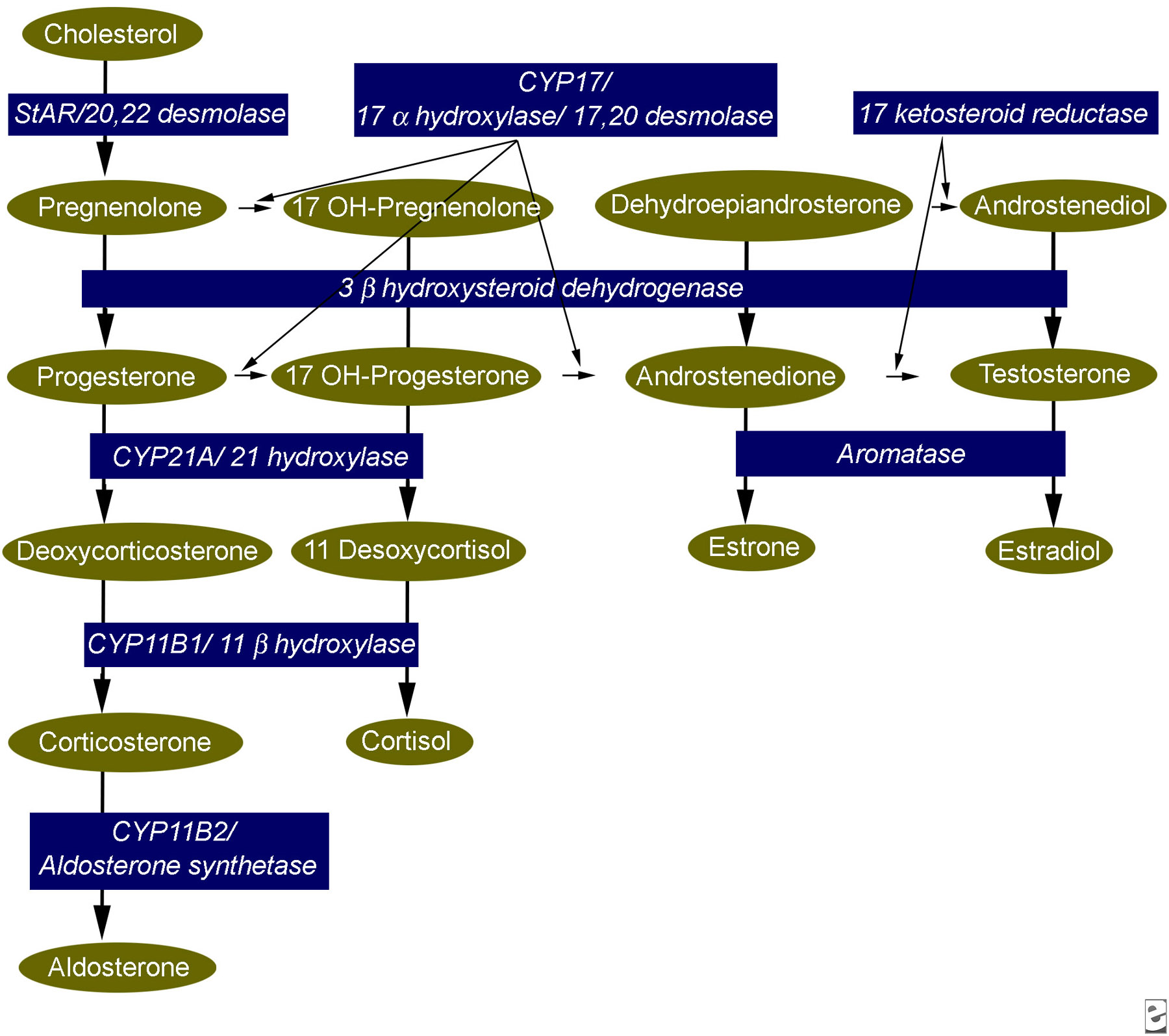 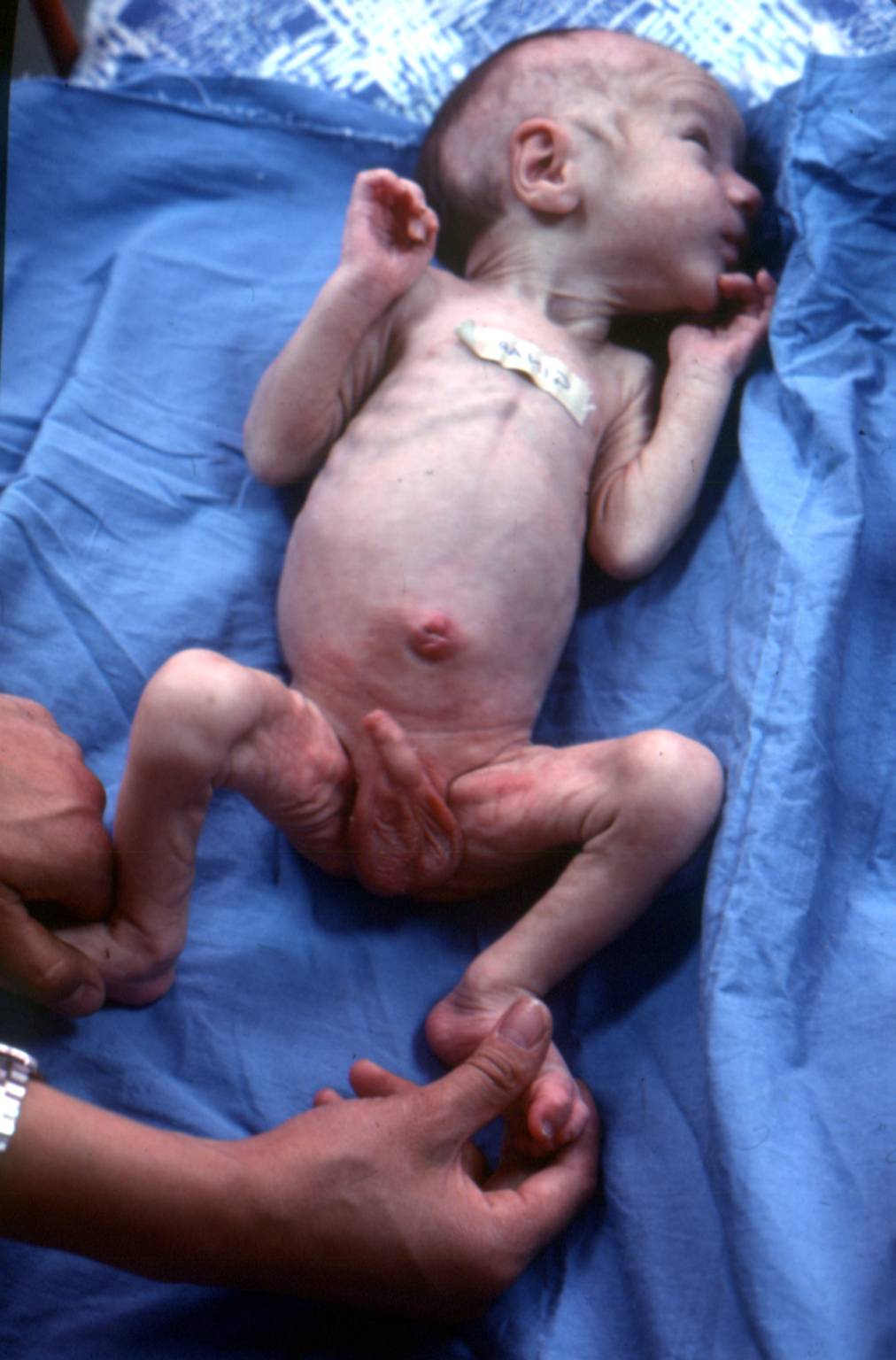 HİPONATREMİ 
 HİPERPOTASEMİ 
  PRA YÜKSEK
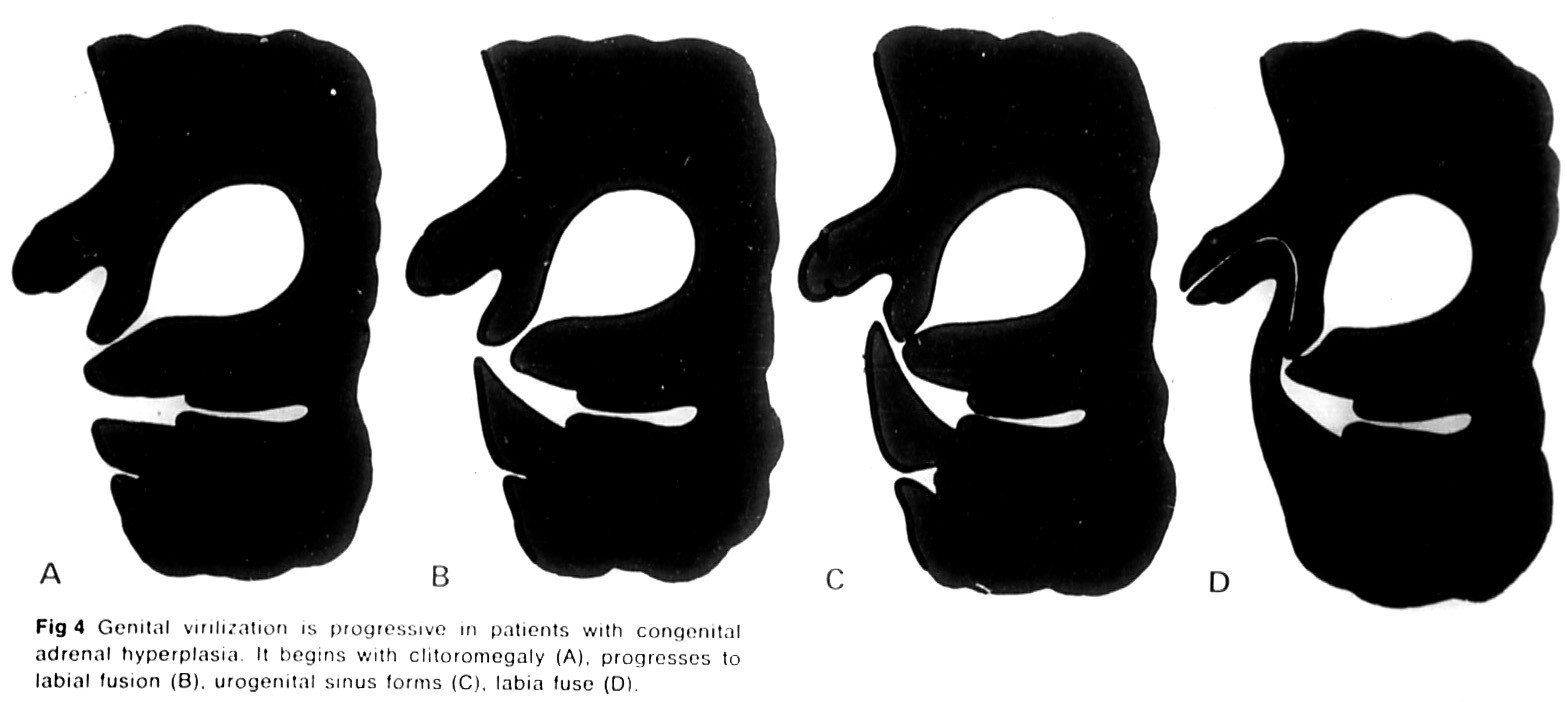 Kliteromegali – Dış dudaklarda birleşme
Evre
Fenotip
Evre
Fenotip
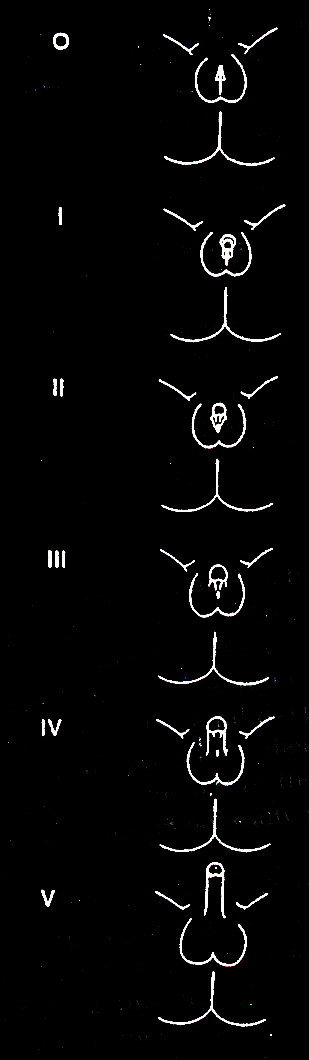 ııı
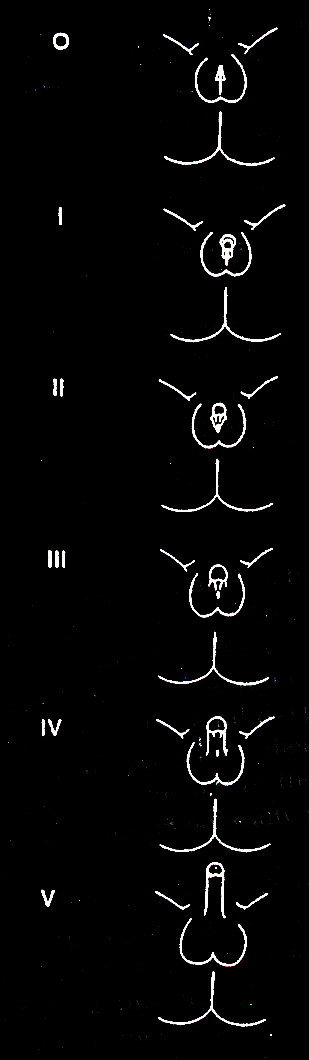 VİRİLİZASYON SKORLAMASI
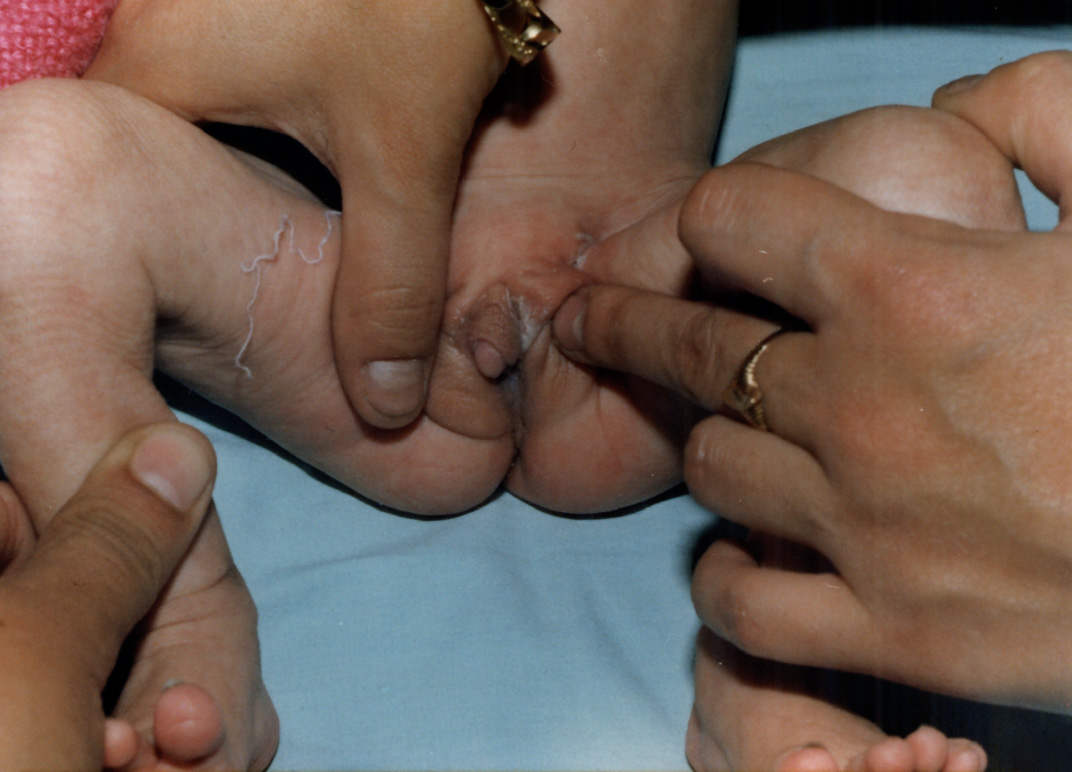 PRADER
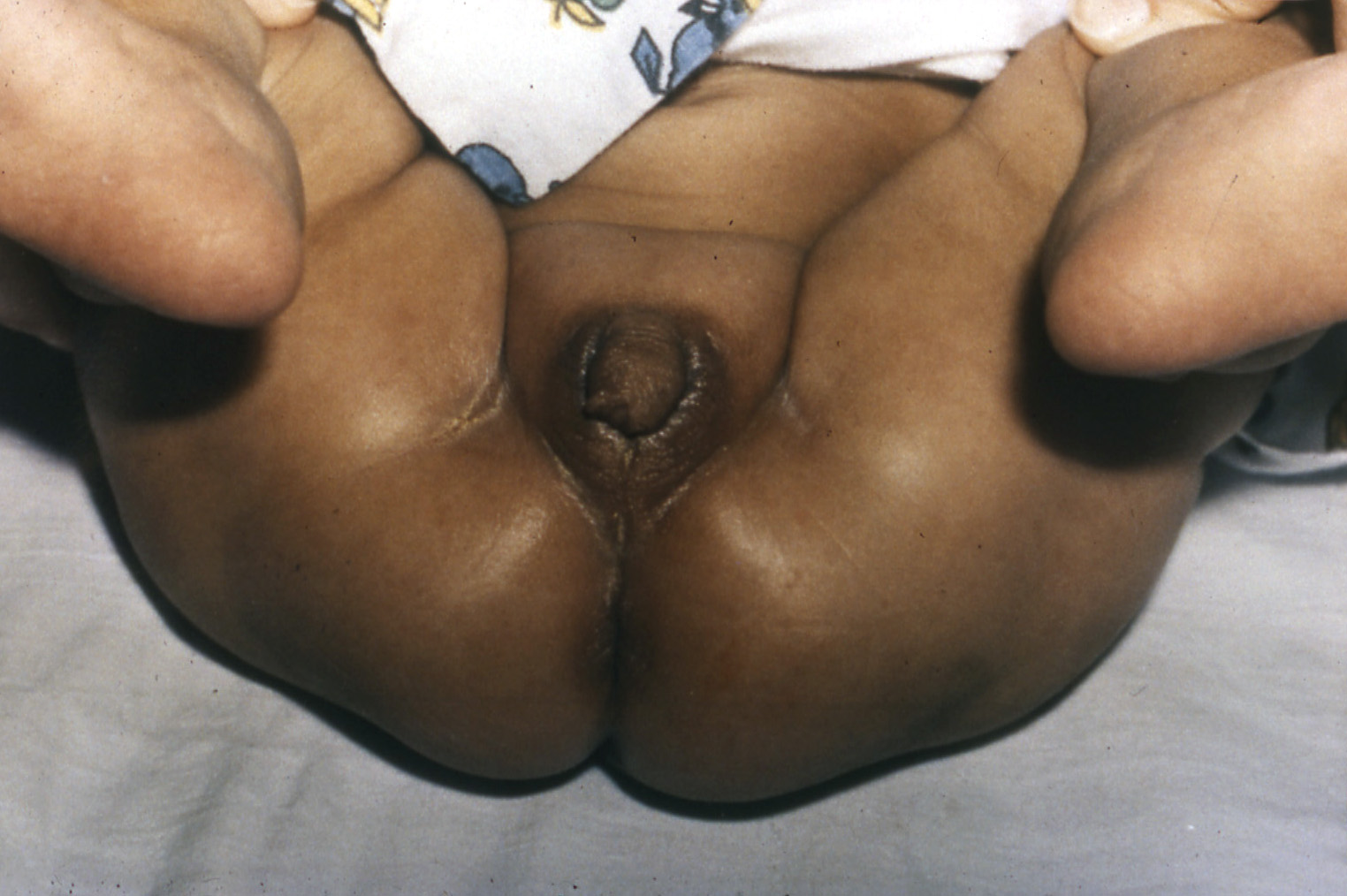 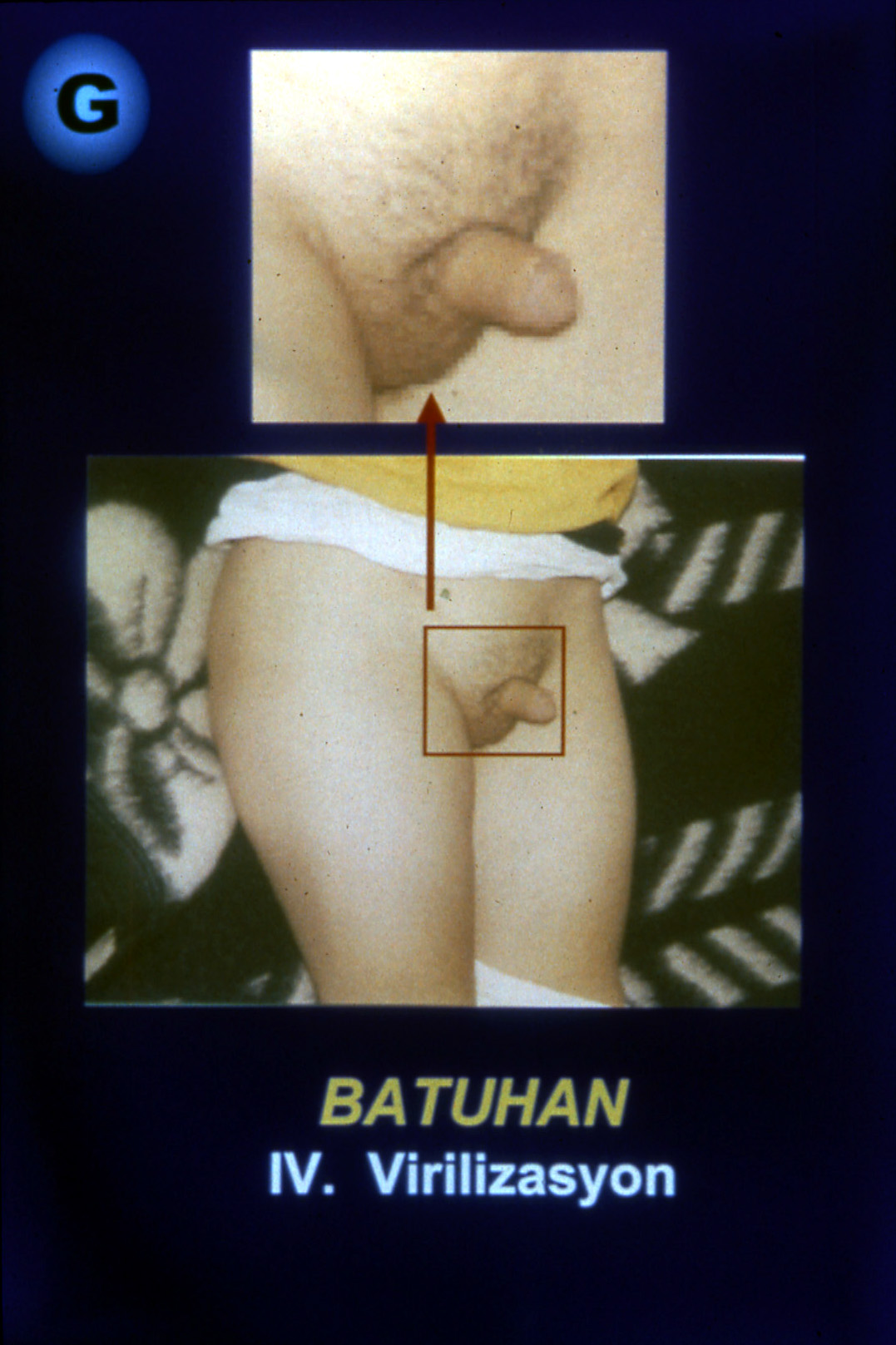 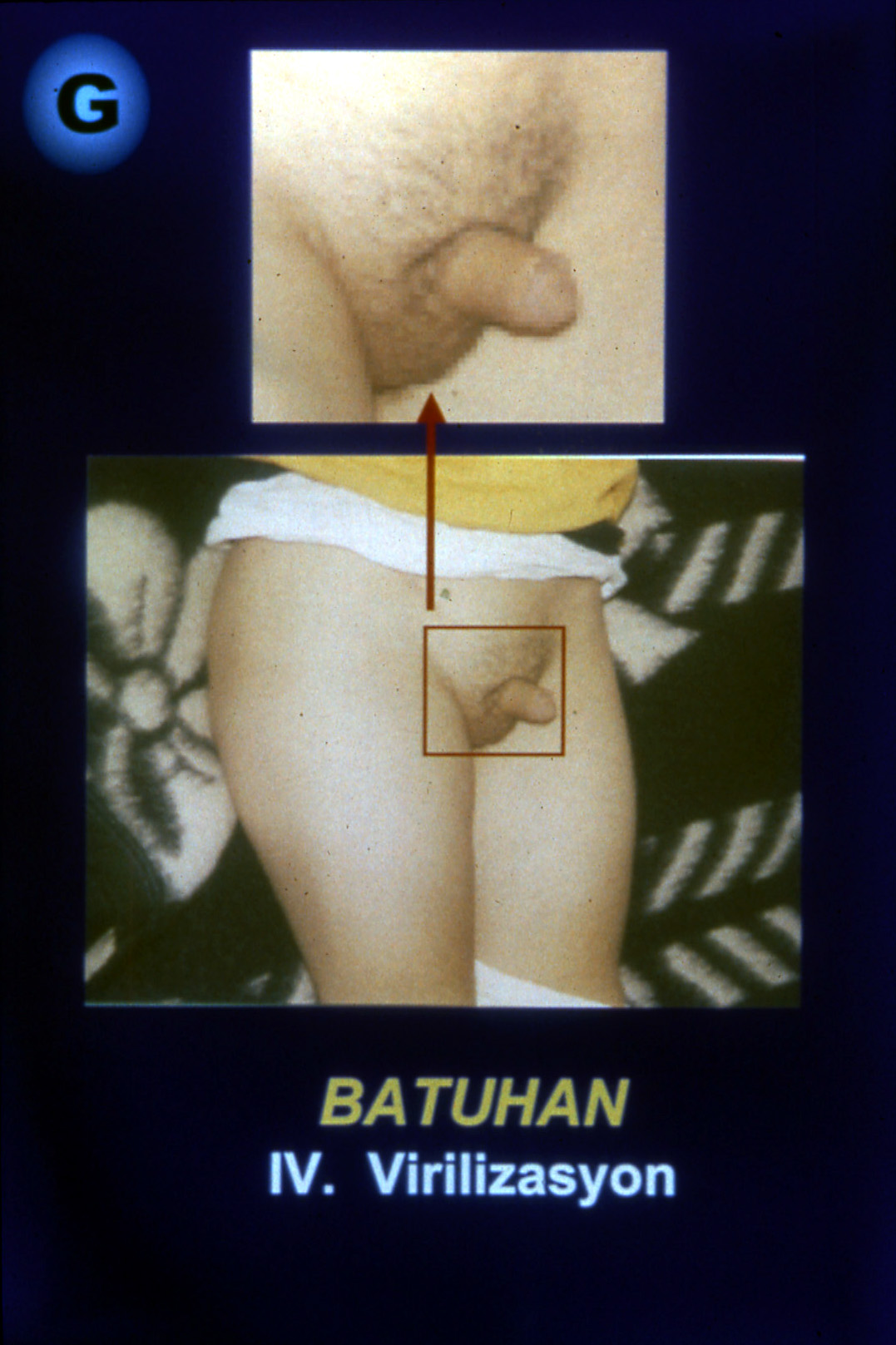 IV. Virilizasyon
Prader 5 virilize dişi olgularda erkek cinsin seçiminde veriler sınırlı
Bugün için 46.XX virilize dişilerde seçilecek cins dişi olmalı görüşü ön planda
21-0H  ve 11- OH 
Eksikliği Kuşkusu
ACTH
KOLESTEROL
PREGNENOLON
17αOH PROGESTERON
PROGESTERON
17 a –OH
PREGNENOLON
DEOKSİKORTISOL
DEOKSİKORTIKO-
STERON
DİHİDRO
ANDROSTERON
KORTICOSTERON
KORTISOL
TESTOSTERON
KAH TANISI İÇİN
ALDOSTERON
ESTRADIOL
ANDROGEN 
ESTROGEN
MINERALO-KORTIKOID
GLUKOKORTIKOID
Yaşamın 48-72. saatinden önce ölçülmemelidir
46, XX bebek CGB açısından:
Ambigous  genitalya da gonad palpe edilmemesi Olasılığı arttırır
Gonad palpe edilmesi ekarte ettirir.
Vajen açıklığının görülmemesi labia majora  füzyon sonucudur. 
Labia minora füzyonu ile karıştırılmamalıdır.
Genital hiperpigmentasyon esmer bebekte yaklaşımı zorlaştırır.
17OHP değerleri aile öyküsü, fizik muayene  ve bebeğin yaşı ve doğum ağırlığı ile yorumlanmalı
46,XY CİNSİYET GELİŞİMBOZUKLUKLARI
İnsidans: 1/20 000
Karyotip 	: 	46, XY
Gonad		:	Bilateral Testis
		(Abdominal – inguinal – skrotal,            tek veya bilateral yerleşim)
Müller		:	±
Wolf		:	±
Prostat		:	±
46,XY CGB
Androjen sentez ve etkisinde yetersizlik

Testosteron sentez defektleri (17-Alfa hidroksilaz, 5α-reduktaz 2 eksikliğ, StAR mut)
Androjen duyarsızlık sendromları
	-TADS
	-KADS
Testisde LH / hCG yanıtsızlık LH reseptor defektleri( Leydig hücre hipoplazisi,aplazisi)
Anti-Müllerian hormon ve reseptörü bozuklukları (Persistan Müllerien duktal sendrom)

Maternal progestin/ östrojene maruz kalma
Bilinmeyen nedenler
Anormal Testis farklılaşması
-46,XY  tam gonadal disgenezis (Swyer Send)
-46,XY Kısmi  gonadal disgenezis
-Gonadal regresyon
-46,XY Ovotestiküler Sendrom
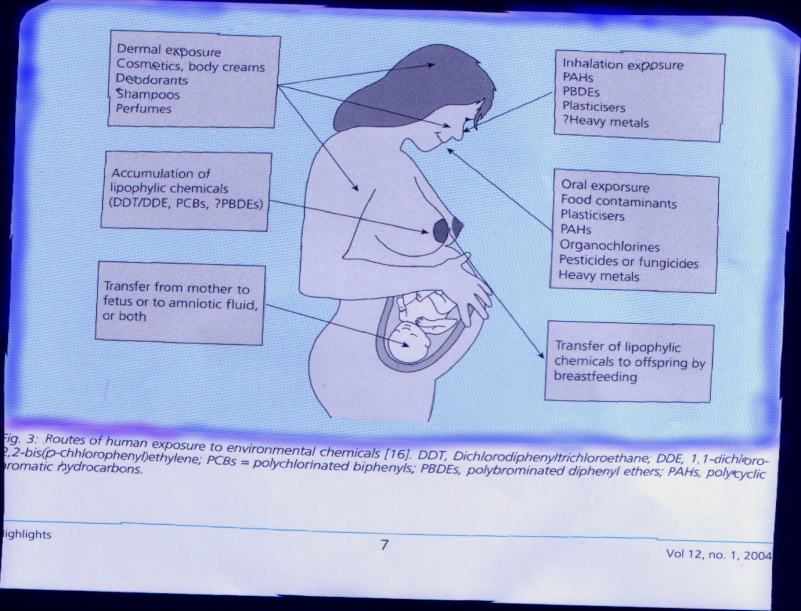 Disgenetik  Gonad( Sertoli + Leydig )
GONAD
GELİŞİM 
BOZUKLUĞU
LH/hCG yanıtsızlık
TestosteronSentez Problemleri
46,XY
CGB
5- a ReduktazEksikliği
Androgen 	TADS
Rezistans 	KADS
Malformasyon
Kompleksi İçinde (İdyopatik)
Gebelikte EST, Progesteron
SİNNECKER/ QUİCKLYYETERSİZ VİRİLİZASYON
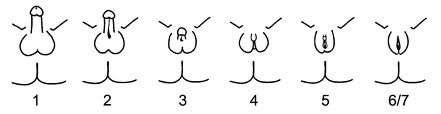 HADS
KADS
TADS
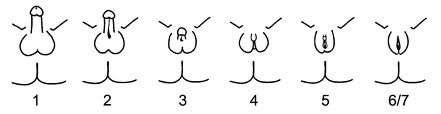 Androjen duyarsızlık Sendromları İçin Quickly ve arkadaşlarının önerdiği
             virilizasyon skorlaması
46, XY genotipe sahip 3 olgu
Sinnecker 2-3
Normal virilize fenotip
Sinnecker 4-5
Bifid  Skrotum
Kordea 
Hipospadias
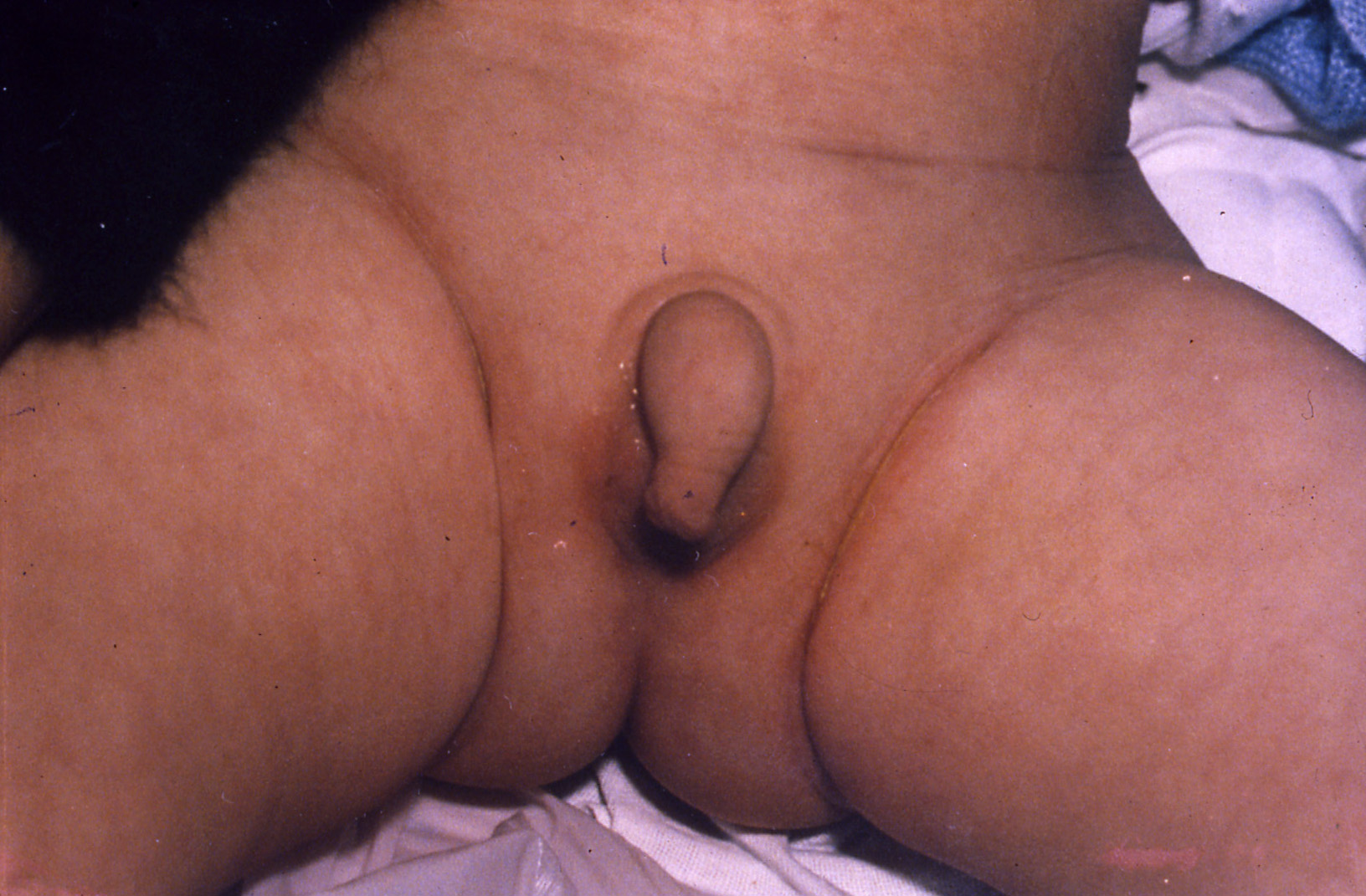 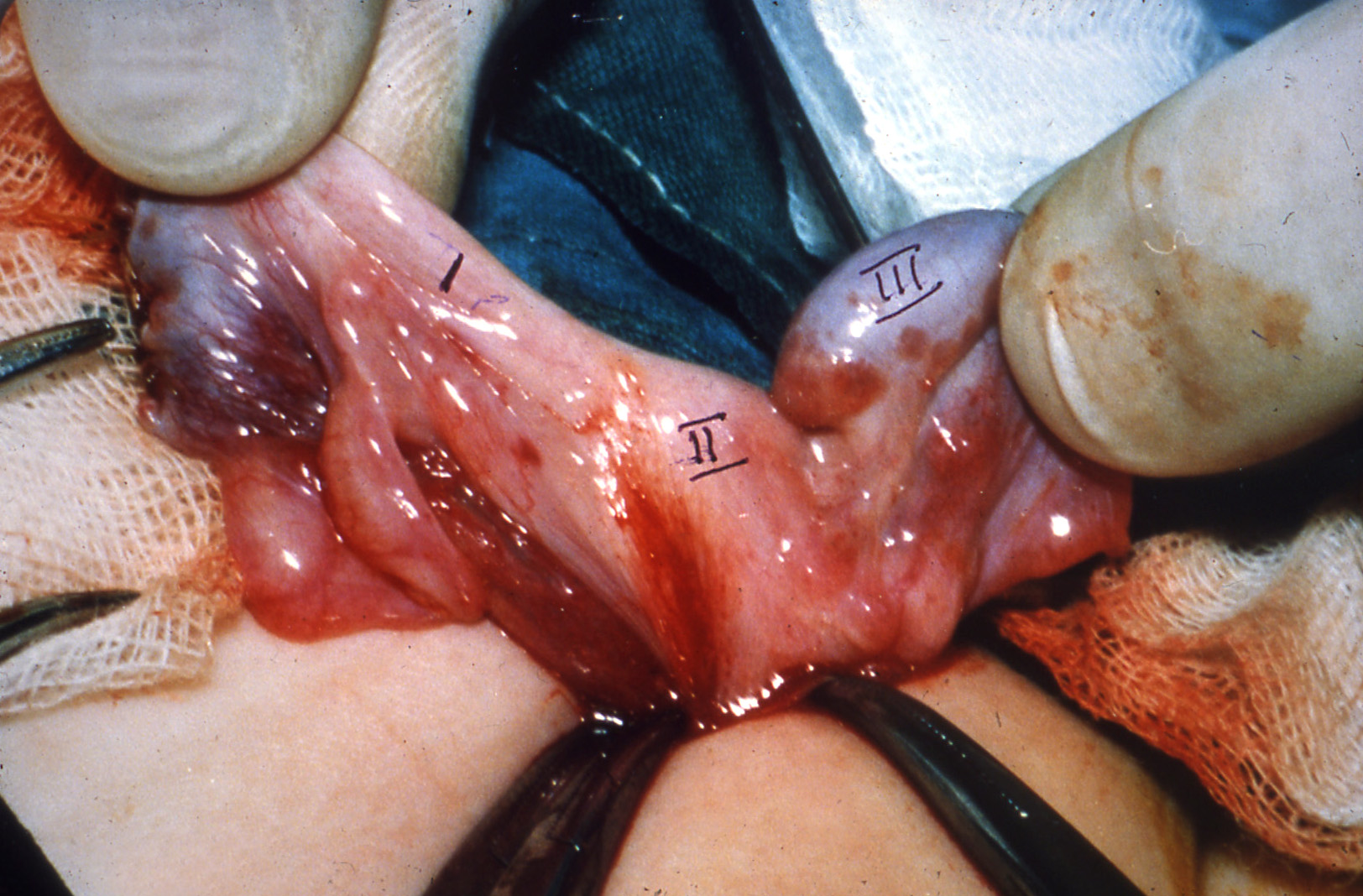 46,XY
İzole AMH
 Eksikliği
TESTİS
LEYDİG
SERTOLİ
LEYDİG
WOLF
organizasyonu
TESTOSTERON
AMH
5 –alfa redüktaz 2
DHT
MÜLLER
Urogenital sinüsün ve dışgenital 
yapının virilizasyonu
ANDROJEN ETKİSİNDE 
YETERSİZLİK
Androjen Reseptör
Direnci
5a - Reduktaz
Eksikliği
İNKOMPLET
Kısmi ADS
KOMPLET
Tam ADS
Androjen Eksikliğinde klinik spektrum
Tüm Dişi
Hafif virilizasyon kusuru ya da infertilite
Kuşkulu
TADS(Wolf ± )
(Müller ± )
Kısmi ADS
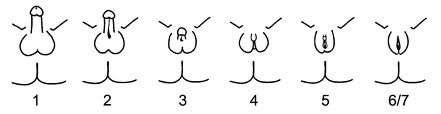 ANDROJEN ETKİSİNDE YETERSİZLİK
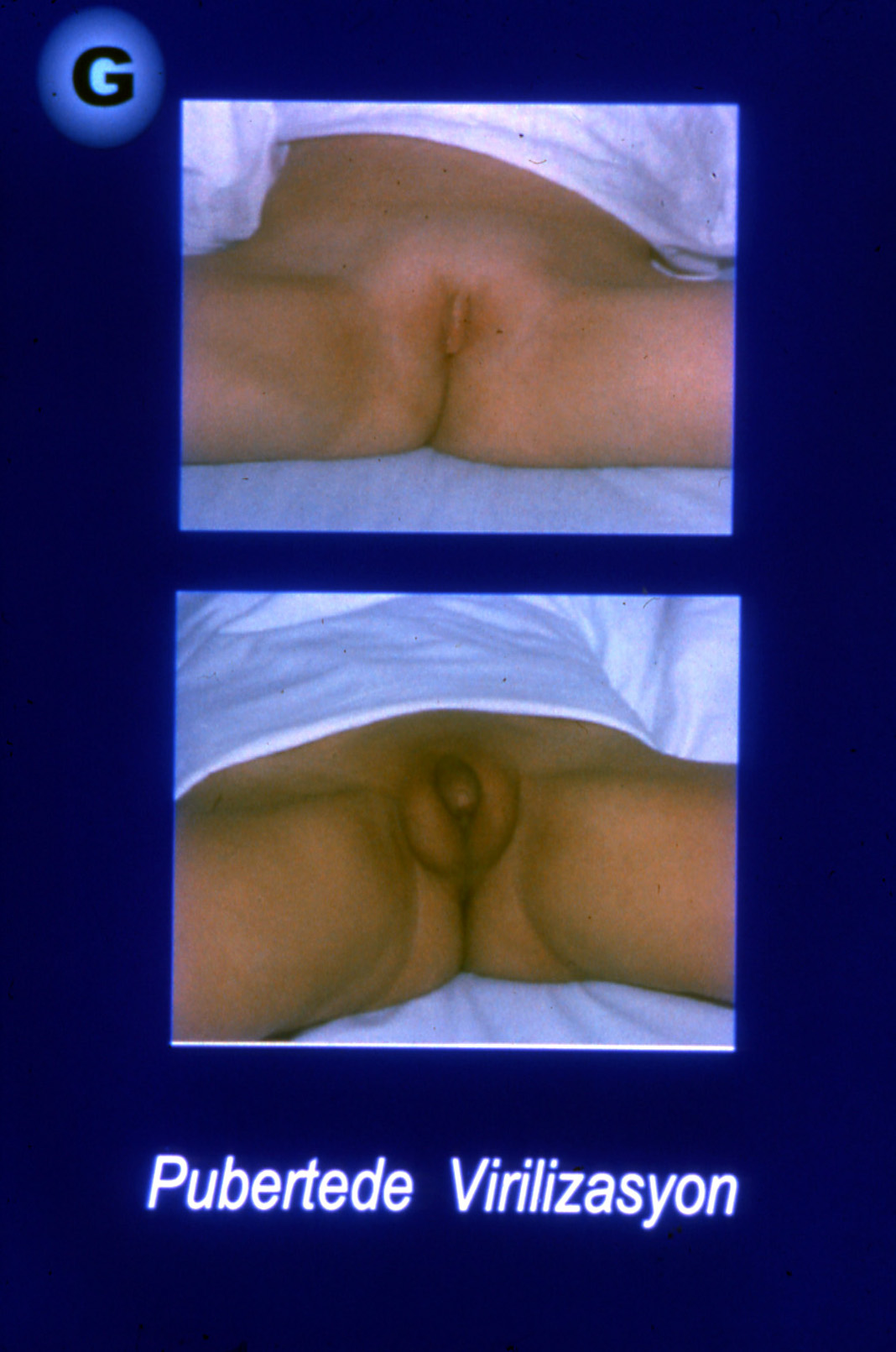 Pubertede Virilizasyon
5 a SR 2  eksikliğinin tanısı
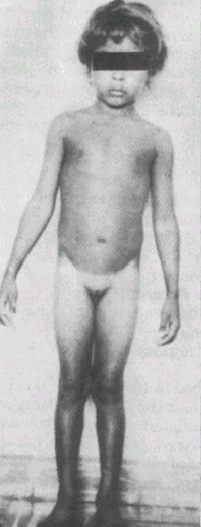 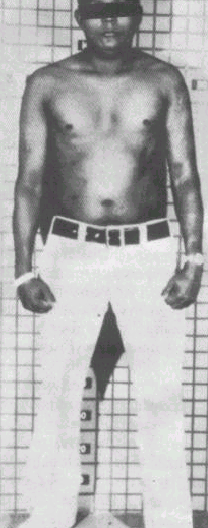 46, XY  CGB
Wolf+ , prostat ±
Pubertede  ya da daha önce
virilizasyon
uT(hCG)
uDHT(hCG)
>
10-12
KESİN  TANI
GEN
DEFEKTİNİN
 BELİRLENMESİ
Dışardan  DHT – jel
uygulamasına  yanıt (+)
Yetersiz Virilize XY
Uterus
US/MR/CT
LH/FSH
EVET
HAYIR
Testosteron
Düşük
N/ Yüksek
Yüksek
Normal
*5 α redüktaz eksikliği
   SRD5A1

*Androjen Duyarsızlık 
   Sendromu (AR)

*Gelişimsel defektler
    Afalia
    Penoskrotal inversiyon

*SF1 mutasyonu
LH/FSH
PMDS
AMH / AMHR
Gonadal Disgenezi
N/ Yüksek
N/ Düşük
Sendromik
*ATRX mut.
*SOX9 mut.
*WT1 mut.
İzole
SRY mut.
SF1 mut.
dupDAX1
del9p, del10
Ovotestiküler sendrom
Testosteron 
üretiminde 
azalma
Hipogonadotropik
hipogonadizm
*Kallman sendromu

*Panhipopituitarizm

*İzole LH eksikliği
*Konjenital  Adrenal Hiperplazi
  CYP17                3B HSD 2                
  POR                   17B HSD3
*Lipoid Konj. Adrenal Hiperplazi
   StAR,CYP11A1
*Leydig  Hücre  Hipoplazisi
   LHC GR
CEMİLE A..... 17 yaş
Pubertede virilizasyon (+) evlendirilmek istenmi,
PKK’ya katılmış,
İtirafcı olup devlete sığınmış.
Anne - baba kardeş çocukları.
Kız kadeşinde de benzer yakınmalar (+)
46, XY
Menarş, Telarş yok
Biletaral Gonad Palpabl
Mikropenis + PSH
BT         UT
46,XY CGB
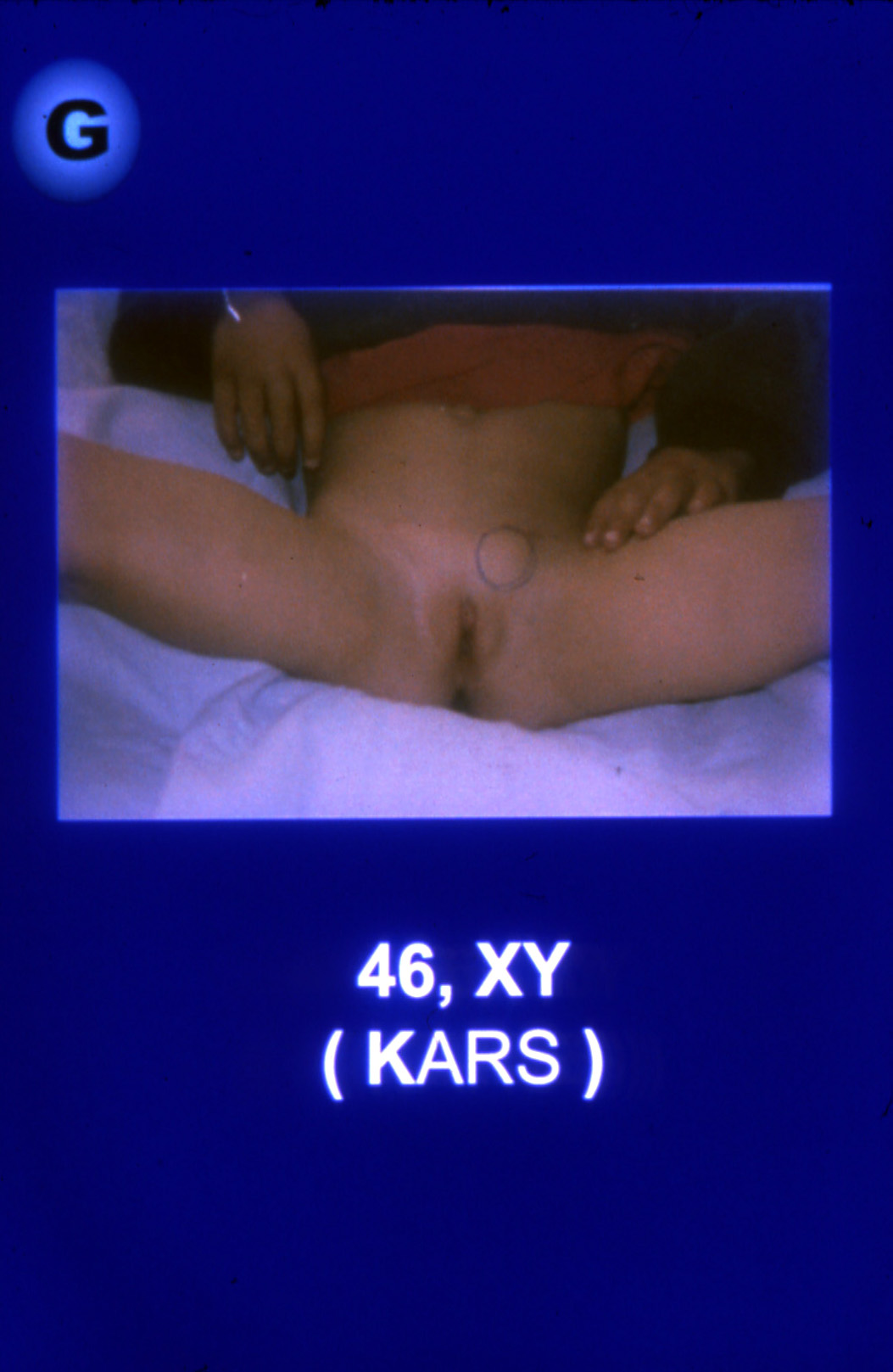 46, XY
(Tam androjen duyarsızlık sendromu TADS )
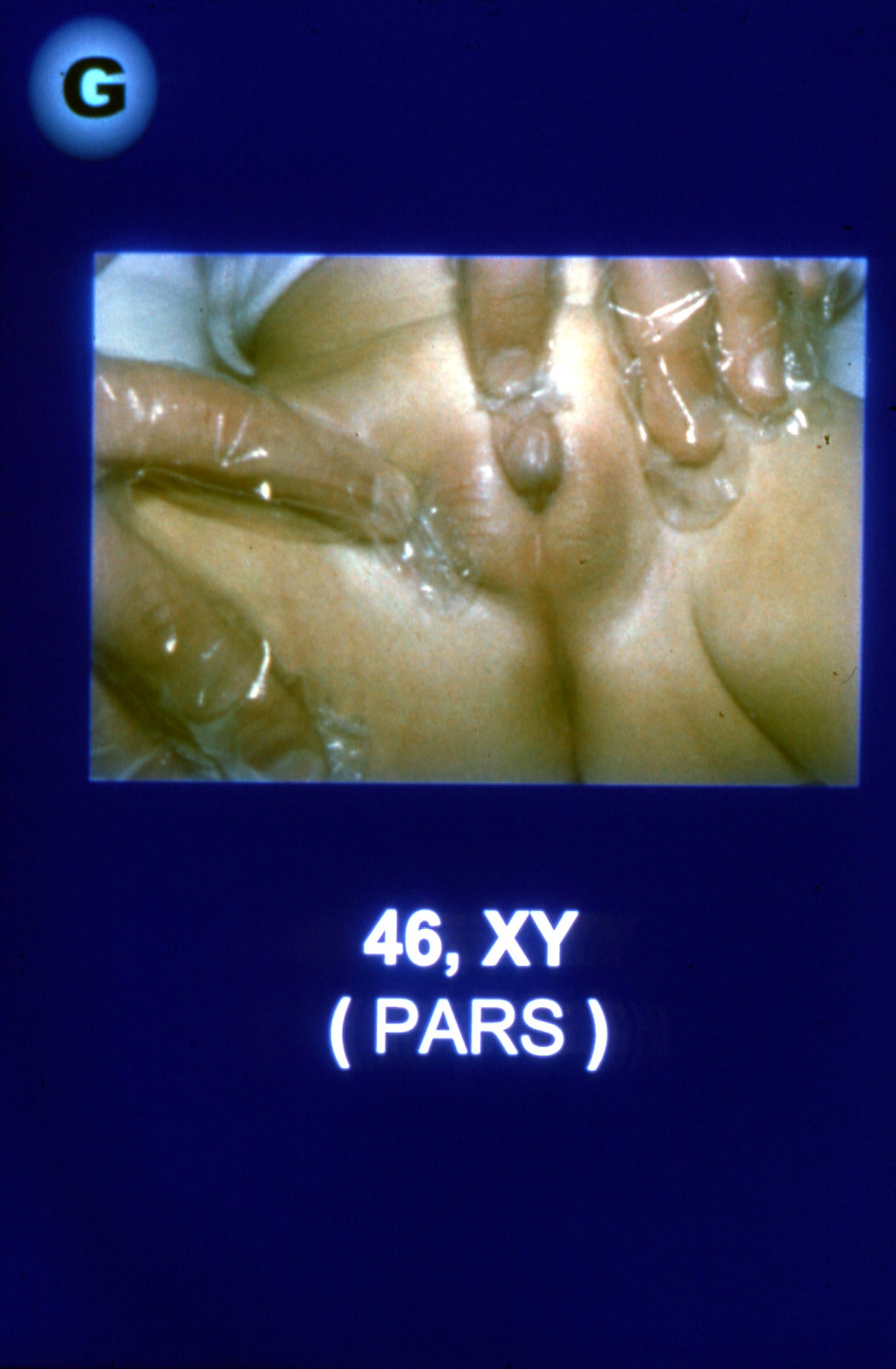 46, XY
(Kısmi androjen duyarsızlık sendromu KADS )
TADS
KADS
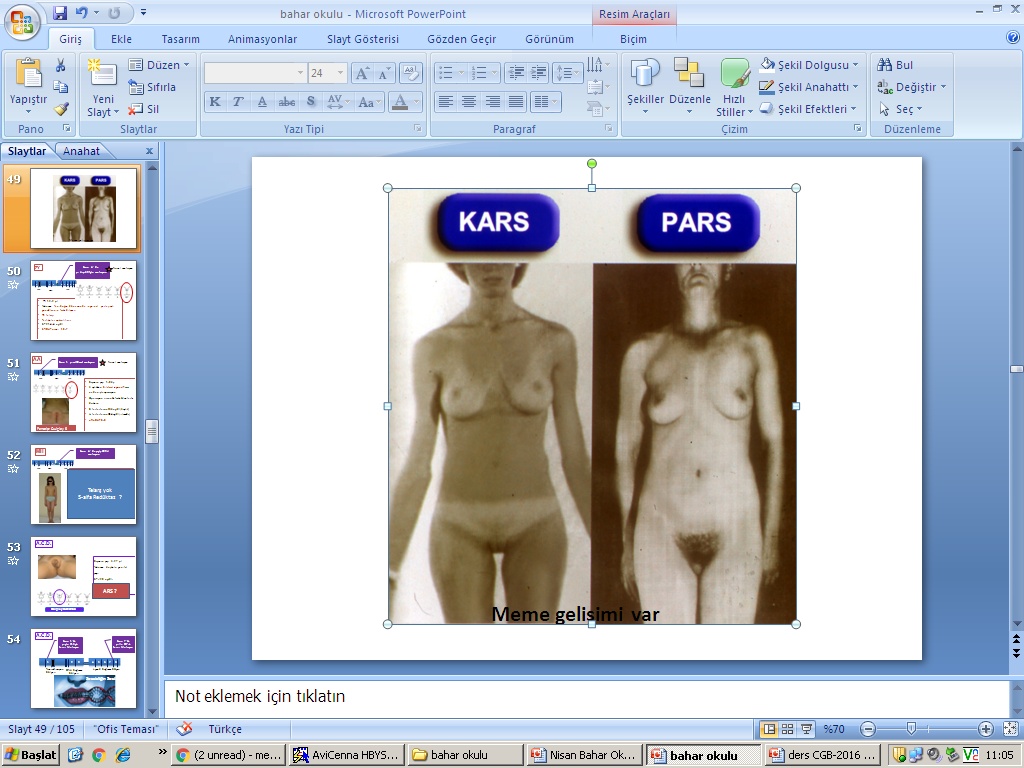 46, XY CGB
Yetersiz virilize erkek
Uterus
US/MR/CT
LH/FSH
EVET
HAYIR
Testosteron
Düşük
N/ Yüksek
Yüksek
Normal
*5 α redüktaz eksikliği
   SRD5A1

*Androjen Duyarsızlık 
   Sendromu (AR)

*Gelişimsel defektler
   Ön hipofiz
    Afalia
    Penoskrotal inversiyon

*SF1 mutasyonu
LH/FSH
PMDS
AMH / AMHR
Gonadal Disgenezi
N/ Yüksek
Sendromik
*ATRX mut.
*SOX9 mut.
*WT1 mut.
İzole
*SRY mut.
*SF1 mut.
*dupDAX1
*del9p, del10q
Testosteron 
üretiminde 
azalma
*Konjenital  Adrenal Hiperplazi
  CYP17                3B HSD 2                
  POR                   17B HSD3
*Lipoid Konj. Adrenal Hiperplazi
   StAR,CYP11A1
*Leydig  Hücre  Hipoplazisi
   LHC GR
Yetersiz Virilize XY
Uterus
US/MR/CT
LH/FSH
EVET
HAYIR
Testosteron
Düşük
N/ Yüksek
Yüksek
Normal
*5 α redüktaz eksikliği
   SRD5A1

*Androjen Duyarsızlık 
   Sendromu (AR)

*Gelişimsel defektler
   Ön hipofiz
    Afalia
    Penoskrotal inversiyon

*SF1 mutasyonu
LH/FSH
PMDS
AMH / AMHR
Gonadal Disgenezi
N/ Yüksek
N/ Düşük
Sendromik
*ATRX mut.
*SOX9 mut.
*WT1 mut.
İzole
SRY mut.
SF1 mut.
dupDAX1
del9p, del10
Ovotestiküler sendrom
Testosteron 
üretiminde 
azalma
Hipogonadotropik
hipogonadizm
*Kallman sendromu

*Panhipopituitarizm

*İzole LH eksikliği
*Konjenital  Adrenal Hiperplazi
  CYP17                3B HSD 2                
  POR                   17B HSD3
*Lipoid Konj. Adrenal Hiperplazi
   StAR,CYP11A1
*Leydig  Hücre  Hipoplazisi
   LHC GR
Wilms tümörü 
Aniridi
Genitoüriner anomaliler
Gonad disgenezisi (gonadoblastoma riski %30) 
Böbrek agenezisi, atnalı böbrek, üretra atrezisi,..
Mental Retardasyon
Proteinüri ve hipertansiyon 
Diffüz mezengial skleroz
!
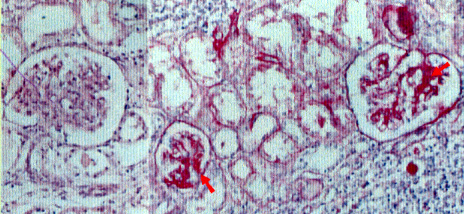 [Speaker Notes: Clinical Features
Meacham et al. (1991) reported 2 unrelated genetic males with a novel constellation of genital, cardiac, and pulmonary malformations. The genital abnormalities consisted of a true double vagina, retention of mullerian structures, and undervirilization of the external genitalia. Both infants had complex cyanotic congenital heart defects, hypoplastic right lungs, anomalous pulmonary venous return, and abnormalities of the diaphragm. One patient had rhabdomyomatous dysplasia of the lungs. There was no family history of similar defects, no consanguinity, no known exposure to teratogens, and no chromosome abnormality. The authors suggested that the unusual occurrence of a true double vagina should lead to careful pulmonary and cardiac evaluation.  

Toriello and Higgins (1991) reported another child with sex reversal and cardiac, pulmonary, and diaphragm defects.

Killeen et al. (2002) reported a female infant of 42 weeks' gestation with a left-sided diaphragmatic hernia and a hypoplastic left heart. A true double vagina, absent uterus, and abnormal male gonads were found in the presence of normal external female genitalia. Conventional G-band karyotyping of skin samples revealed a normal male karyotype. The authors stated that this was the fifth reported case of Meacham syndrome.  

Suri et al. (2007) reported detailed clinical features of 8 patients, including 2 half-sibs, with Meacham syndrome. All had a normal male karyotype, 46,XY, with complex sex reversal or ambiguous genitalia, and congenital diaphragmatic hernia. Other symptoms, including heart, pulmonary, and genital defects, were variable. All patients died early in life. None had renal mesangial sclerosis or Wilms tumor, thus excluding a diagnosis of Denys-Drash syndrome.]
OVOTESTİKÜLER CGB(GERÇEK HERMAFRODİT)
İnsidans:1/100 000
XX bireylerde KAH’dan sonra en sık CGB nedeni 
Aynı ya da 2 ayrı gonadda testis ve over dokularının birlikte bulunması
OT / OT			OT / O

OT / T			T / O
Uterus (±)
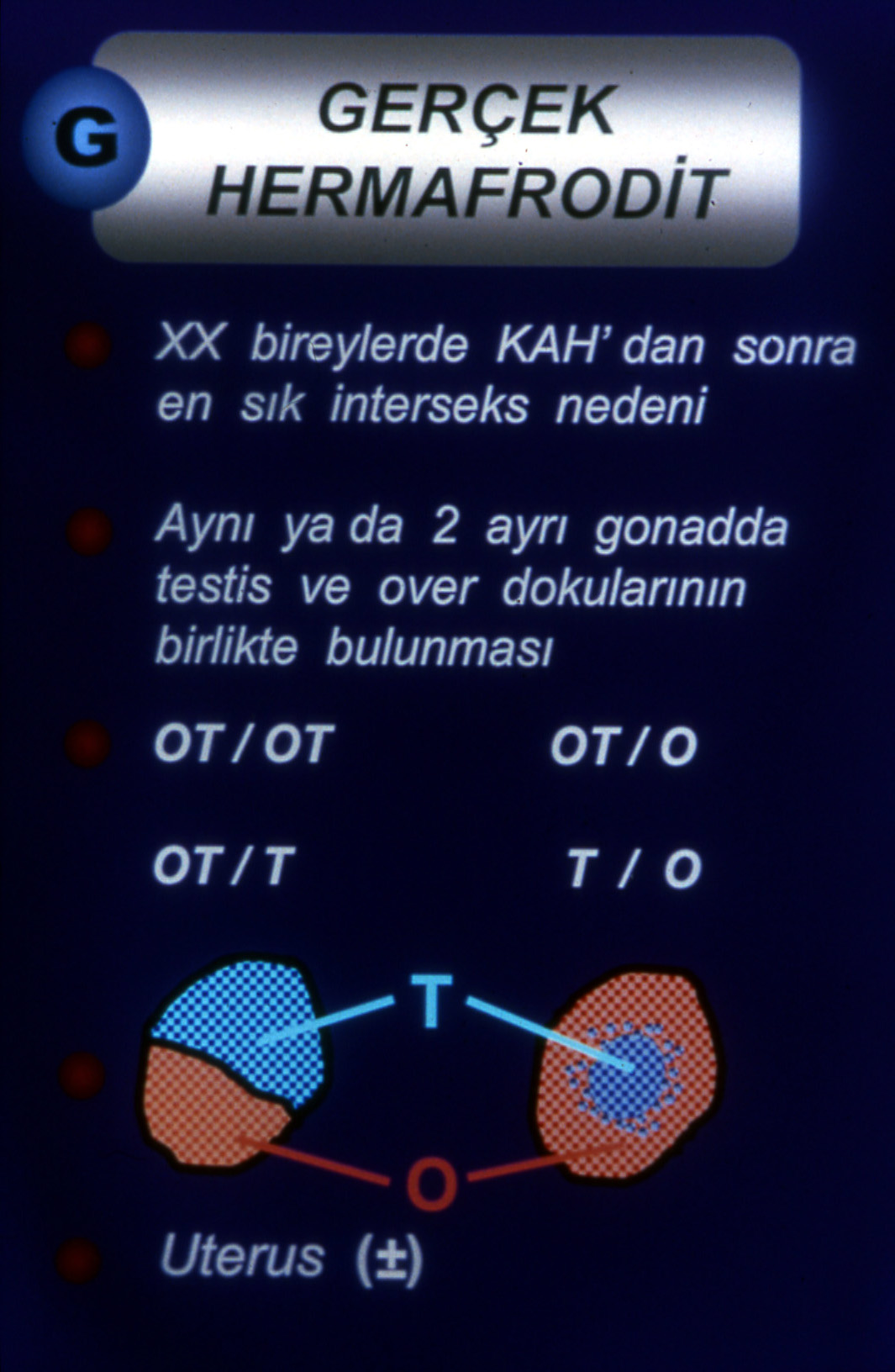 OVOTESTİKÜLER CGB (GERÇEK HERMAFRODİT)
%50	46, XX
%50	46,XY	46, XX / 46, XY	47, XYY	47, XXY
Ovumun çift fertilizasyonu 2 fertil ovumun füzyonu
Ş
İ
M
E
R
İ
Z
M
4/35 olguda 46, XX
SRY+
Gonadal DisgenezilerdeGonadal neoplazm riski yüksek
TESTİS DOKULARINDA RİSK YÜKSEK (%2.6)
XY KARYOTİPDE	%4MOZAİK YAPILARDA	%10
OVERDE DE BİLDİRİLMİŞ
MALİGNİTEDEN KORUNMA
Testis skrotal yerleşimli ya da getirilebiliyorsa KORUNMALI
Korunan gonad USG ile takip edilmeli
Seçilen cinse uymayan yapılar çıkarılmalı
AYIRICI TANI
Öykü:
Annenin gebelikte ilaç kullanımı, 
Virilizasyon öyküsü,
bebeğin prenatal öyküsü
Eş akrabağlığı
Ailede benzer öykü varlığı
FM:
Palpe edilen gonadın varlığı
Eşlik diğer sistem bulguları
İdrar yaptığı yer
Genital hiperpigmentasyon 
Özellikle değerlendirilmeli
Gonadın Yapısı Nedir ?
Wolf Yapılar Var mı?
Gonadın Fonksionel Durumu ?
Gonadın Malignleşme Olasılığı ?
Eksojen Testesteron Tedavisine 			      Yanıt nedir?
Androjen Reseptör çalışmaları
Moleküler genetik tanı
Gonad Palpe Ediliyor mu ?
Müller Yapılar Var mı?
Karyotip Nedir ?
17 - OHP Yüksek mi ?
46,XX yenidoğan

 And ↑, AMH↑   
 Ovotestiküler sendrom

 And↑, AMH↓  
Aromataz eksiklği
46,XY yenidoğan

 And ↓, AMH↓   
 Gonadal disgenezi

 And↓, AMH ↑
Testosteron sentez defekti
 And ↑, AMH↑   
Androjen duyarsızlık sendromu
Gonadotropinler ve testosteron 
yenidoğan döneminde 7-14 gün sonra ölçülmeli
Testosteron piki 2-3.ayda
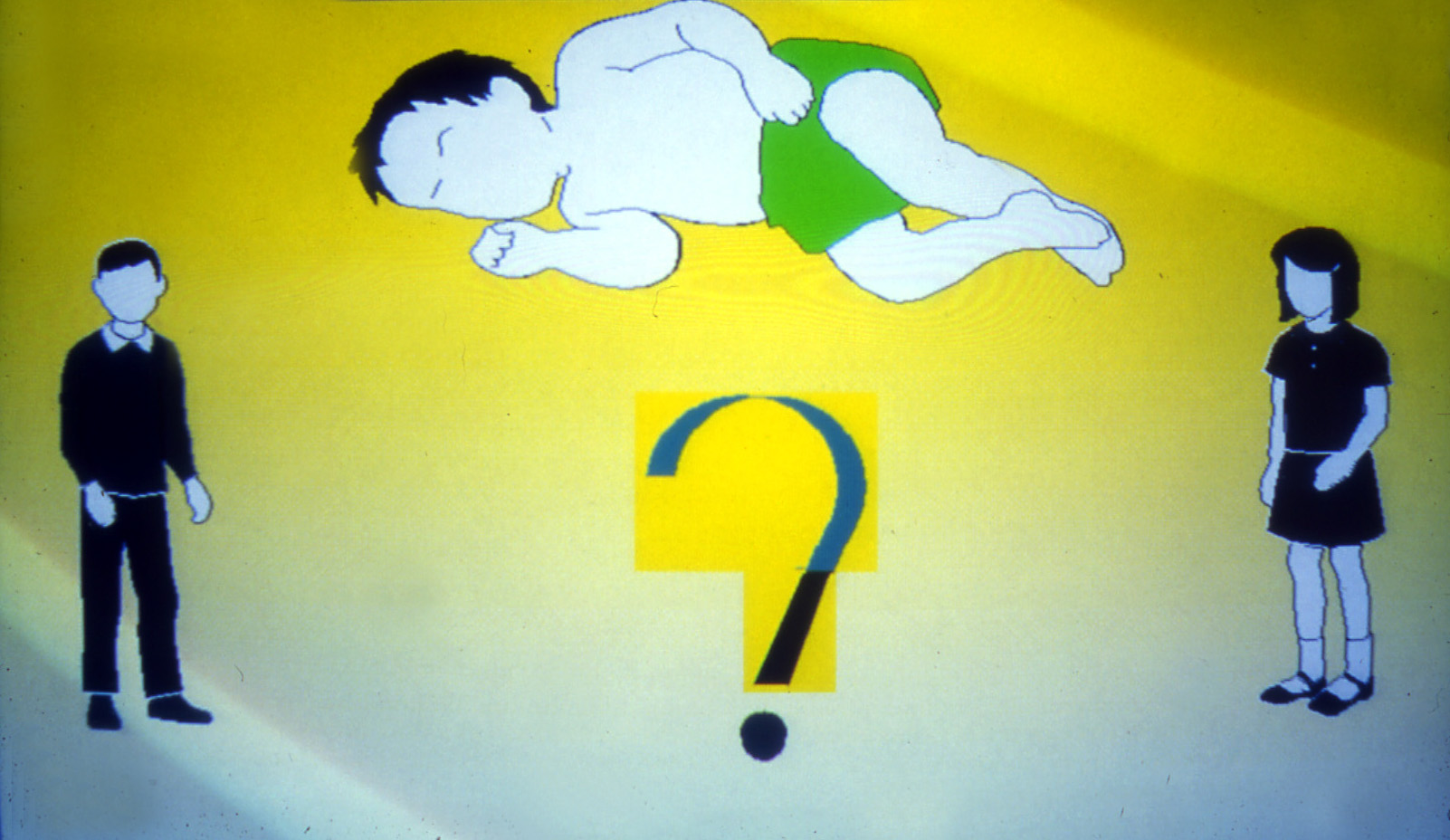 TANI VE YETİŞTİRİLECEK 
CİNSİYETİN SEÇİMİ BİR EKİP İŞİ
ENDOKRİNOLOG
(PEDİATRİK)
CERRAH
MEDİKAL 
BİYOLOG
RADYOLOG
PSİKİATR
Cinsiyet seçiminde önemli ölçütler (2002)
Tanı yaşı
Cinsel yönelimin (sosyal cins) beyinde  erken postnatal belirlenmesi
Gonadın işlevsel durumu
Gonadın malignleşme riski
İç ve dış genital yapıların durumu
Penil boyut ve eksogen T / DHT’na yanıt
SON SÖZ
CGB’lu hastalar cinsel kimlik gelişmeden değerlendirilmelidir.
En yakın çocuk endokrin merkezine sevkleri gerekir.
Aileler ile cinsiyet seçimi yapılmadan konuşulmalıdır.
Cinsiyet seçimi, ilgili merkezde çok disiplinli ele alınarak yapılmalıdır.